Blood and blood products
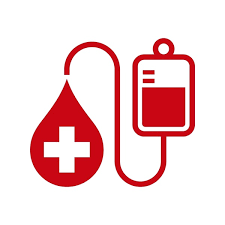 II MEDICAL UNIT
                                                 CHIEF: DR. DAVID PRADEEP KUMAR M.D.,
ASSISTANT PROF: DR. PRABHU M.D.,
                                              DR. NASEEMA BANUM.D.,
                                        DR. RAMKUMAR M.D.,
                   PRESENTOR: DR. VIKRAM KRUSHNAA
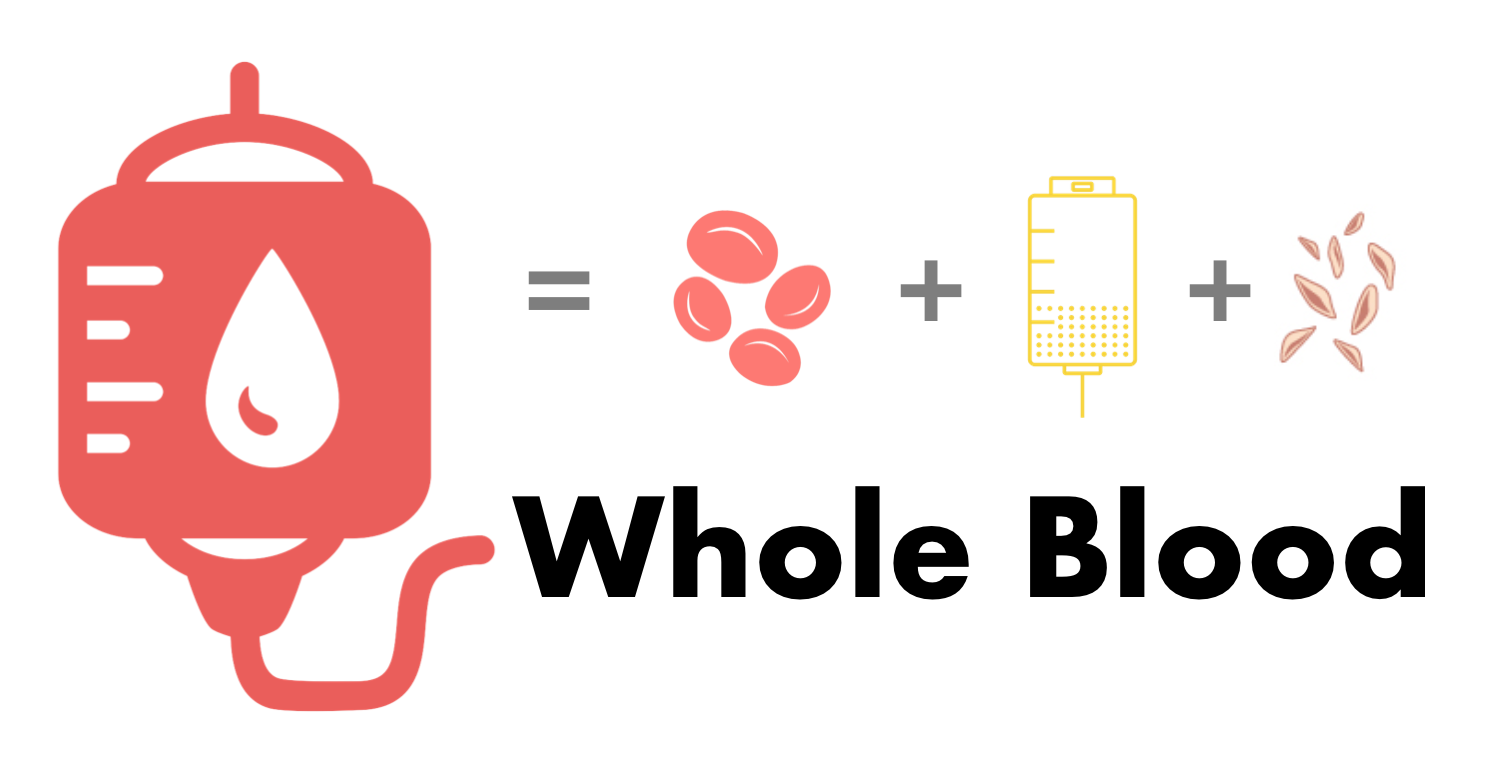 Whole blood: 
It has RBC, platelets and 
clotting factors at the same time.
It can be used in patients 
who require massive transfusion
in severe trauma and DIC.
Advantages:
It has all the components of blood 
It is metabolically active than stored blood
Avoids haemodilution
Packed red blood cells:
A single unit of PRBC has 250 to 300 ml and raises HB by 1 g/dl
In children 10 to 15 ml/kg can raise HB by 2 to 3 g/dl
One unit should be transfused within 1 to 2 hours and not more than 4 hours
It is used with micropore filters to filter out aggregates of platelets, fibrin and megakaryocytes

Indications: 
Acute blood loss about 30% of blood volume (1500 ml in adults)
Symptomatic anaemia with HB <7 g/dl 
Patients with HB < 8 with sepsis or ischemic heart or brain injury.
For patients undergoing major surgeries
Massive transfusion:
Replacing one blood volume or approximately 10 units of PRBC  in an adult within a 24 hour period or more than 50% of the patients blood volume within 3 hours
Must be given in the ratio of 1:1:1 of PRBC. FFP and platelets

Indications: 
Trauma (severe injuries such as gunshot, solid organ lacerations etc.,)
Obstetric haemorrhage (eg: postpartum hemorrhage)
GI bleed
Surgical complications
Aneurysm rupture
DIC
Complications of Massive blood transfusion:
Coagulopathy due to citrate toxicity/ dilutional coagulopathy
Hypothermia
Hyperkalemia
Hypocalcemia
Iron overload 
TRALI and TACO
PLATELETS: stored at 20 -24 degree Celsius for 5 days
Random donor platelets :
8x10*10 platelets with 50 ml plasma
Indicated for patients with bleeding due to critically decreased circulating platelet counts or functionally abnormal platelets

Precautions:
Group specific
Do not refrigerate

Expected raise of 7000 to 10000 for each RDP given 

Transfused platelets survive 3 to 5 days unless there is a consumptive process
Single donor platelet:
3.5-4x10*11 platelets with 250 ml plasma

Indications:
To Maintain platelets
 >10000/mm*3 in stable non bleeders
>30000/mm*3 in unstable non bleeders
>50000/mm*3 undergoing invasive procedures or active bleeding
>100000/mm*3 for cns trauma 

Expected raise of 30000 to 60000 for each SDP 
In paediatrics, a dose of 5-10ml/kg of platelets (RDP or SDP) result in 50000 to 100000 increment
FRESH FROZEN PLASMA:
It contains all coagulation factors and fibrinogen
It is stored at 1 to 6 degree Celsius for upto 5 days, when stored below -25 degree C, It can last upto 12 to 24 months
Dose: 15ml/kg 
Type AB is the universal donor
Each 200 to 250 ml contains 1 unit/ml of each clotting factor and 2 ml fibrinogen
1 unit of FFP increases coagulation factors by 3% to 5% in a 70 kg adult

Indications:
Administered prior to high risk invasive procedures if PT/INR/aPTT are 1.5x normal or coagulation factor assay <25% normal activity  
Coagulation deficiencies in liver failure, drug induced coagulopathy and massive transfusion
Correct coagulation defects for which no factor is available
Precautions:
Thawed plasma should be used within 24 hours when stored in room temperature
Should be group specific 
Use blood filters while transfusing

Expected correction:
15ml/kg FFP will increase factor concentration by 25 to 30 %
Cryoprecipitate:
It is derived from FFP by cooling plasma to -4 degree Celsius
Dose : 1 unit/10 kg body weight
One bag contains 
80 units factor VII
200 to 300 ml von Willebrand factor 
40 to 60 units fibrinogen 
Factor XIII
Fibronectin

Precautions: 
should be transfused within 6 hours of thawing 
Blood filters should be used

Expected correction:
1 unit /10kg BW raises plasma fibrinogen by 50 mg/dl
Indications :
Active bleeding in Von Willebrand disease if desmopressin not effective or if factor VIII concentrate containing von Willebrand factor is not available
Haemophilia A when virally inactivated factor VIII concentrates are not available 
Active bleeding in patients with hypo or afibrinogenemia
 DIC 
Severe liver disease
Abruptio placentae
Amniotic fluid embolism 
Massive transfusion
Fibrinogen concentrate:
Derived from pooled human plasma
Dose: 70ml/kg

Prothrombin complex conjugate:
It contains vitamin k dependant clotting factors (II,VII,IX,X) , protein    C&S, antithrombin and heparin
Used in warfarin induced bleeding. 

Coagulation factor VIIA ( recombinant )
Used to treat hemophilia A and B in Patient who developed inhibitor antibodies to factors VII or IX
Desmopressin
Stimulates the endothelial release of factor VIII and vWF into plasma via V2 receptor where they form a complex with platelets and enhance their ability to aggregate
Indicated in hemophilia A , von Willebrand disease , uremic thrombocytopathy
Dose: 0.3 mcg/kg 
Disadvantage:
Tachyphylaxis occurs after repeated doses
PROCESSING TECHIQUES:
Leukoreduction:
Minimize the risk of transmission of infection mainly CMV 
Done in immunocompromised patients 
Does not prevent transfusion associated graft vs host disease

Filters:
Separate filters for RBC and platelets can be used during collection of sample and during transfusion 
Used to prevent febrile non hemolytic transfusion reaction and alloimmunization
Washed RBC:
RBC are washed with saline to remove >98% of plasma proteins , antibodies , leucocytes and electrolytes
Indicated for patients having recurrent severe allergic reactions in-spite of pre-medications, IgA deficient patients 
Not as effective as leucoreduction

Gamma irradiation:
It inactivated leucocytes
Prevents GVHD
Indicated in premature infants, patients with malignancy , recipients of allogenic haemotopoietic transfusion, transfusion to blood relatives
Does not reduce infection and febrile non hemolytic transfusion reaction
Adverse reactions of transfusion:
Leukoagglutinin reactions:
Caused by reaction to soluble allergens in donor’s plasma
Occurs within 12 hrs. of transfusion
Signs: fever, chills, urticaria , flushing , pruritus
Treated with antihistamines, acetaminophen and steroids
Prevention: leukoreduction or washed blood products
Febrile non hemolytic transfusion reaction:
Due to reaction between recipient’s antibodies and transfused leucocytes
Signs : fever
Treated with antipyretics and transfuse at slower rate
Prevention: leukoreduction
Anaphylaxis:
Occurs almost always due to allogenic plasma proteins rather than leucocytes
Ig A deficient individuals react to Ig A in transfused units
Signs : flushing , pruritus , laryngo/bronchospasm, hypotension
Treatment:
Stop transfusion
S.C/IV epinephrine, steroids, antihistamines
Iv fluids, vasopressors
Use washed RBC in the future
Sepsis:
Bacterial contamination of blood products (platelets are more prone)
Signs- fever, chills, Hypotension
Treatment: Stop transfusion, Antibiotics according to culture and sensitivity of transfused bag and Vasopressors
Prevention:
Point of care rapid bacterial screening
Blood products infused with psoralen and then exposed to uva light 

Infection transmitted:
Screening done for
Hepatitis B surface antigen, hep b core antibody, 
antibody to syphilis, 
antibodies to HIV 1, HIV 2 and NAT for HIV
Antibody to hepatitis C and NAT for hepatitis C 
Antibody to human T-cell lymphotropic/leukemia virus (HTLV)
NAT for West Nile virus
Zika virus by questionnaire
Trypanosoma cruzi
Acute hemolytic transfusion reaction (<24 hr)
Immune mediated – due to cytokines and preformed antibodies (iso-agglutinin mediated)
Risk in 1 in 76,000 transfused units of RBC, death in 1 in 1.8 million transfused units.
Mainly due to ABO causing intravascular hemolysis, renal failure and DIC.
Signs: fever, chills , flushing, chest pain, vomiting, tachycardia and hypotension
Delayed hemolytic transfusion reaction (>24 hrs)
Due to minor antigen mismatch 
Due to newly formed antibodies
Causing extravascular hemolysis 
Less severe compared to acute hemolytic reaction
Transfusion Related Acute Lung Injury (TRALI):
Diagnosis:
No evidence of lung injury prior to transfusion
Hypoxemia:
Pao2/Fio2 less than 300mmHg
Spo2 less than 90% in room air
Radiograph showing pulmonary edema
No evidence of circulatory overload
Occurs in 1 in 5000 transfused units 
Allogenic antibodies in donor plasma react with leucocyte (neutrophil) antigen of recipient including HLA antigens and granulocyte and monocyte specific antigens ( human neutrophil antigen [HNA]-1a, 1b , 2a and 3a)
In 20%, no antigens are identified, raising concern that a bioactive lipids that accumulate while blood product is in storage 
No specific treatment 
Prevention :
	10-20% of female blood donors and 1-5% of male blood donors have anti-leukocyte antibodies in their serum
         blood products from male donors are used whenever feasible.
Transfusion Associated Circulatory Overload (TACO):
Diagnosis:
New onset exacerbation of >/= 3 of the following within 6 hrs
Acute respiratory distress( dyspnea, cough)
Elevated BNP, elevated CVP
Evidence of left heart failure, positive fluid balance, radiographic evidence of pulmonary edema
Caused by volume overload
S/S: dyspnea, orthopnea, cough, cyanosis, tachycardia, hypertension
Treatment: back rest, O2 supplementation, diuretics
Transfusion associated graft vs host disease:
Allogenic lymphocytes initiate an alloimmune attack against recipient cells due to discrepant HLA antigens
Occurs mostly in recipients with immune defects, malignant lymphoproliferative disorders, solid tumors on chemotherapy or immunotherapy, immunosuppression(eg: fludarabine)
S/S: fever, rash, diarrhea, hepatitis, lymphadenopathy and severe pancytopenia
No specific treatment 
Prevention by gamma irradiated blood products in high risk individuals
Thank you 